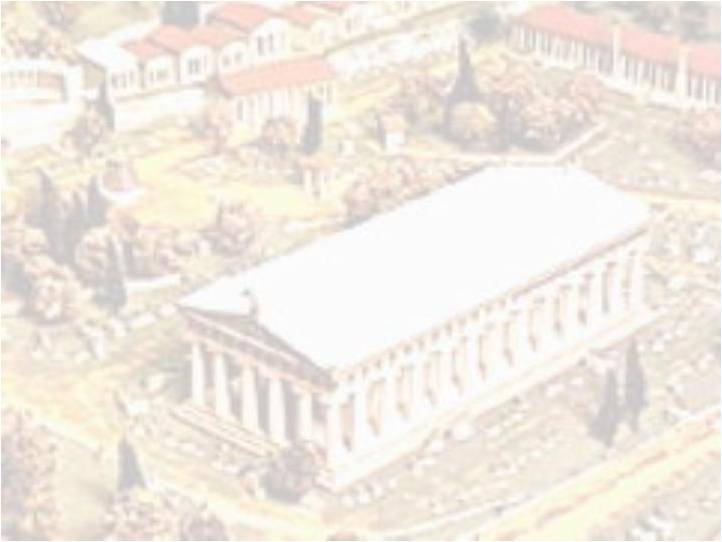 Тема: Олимпийские игры в древности
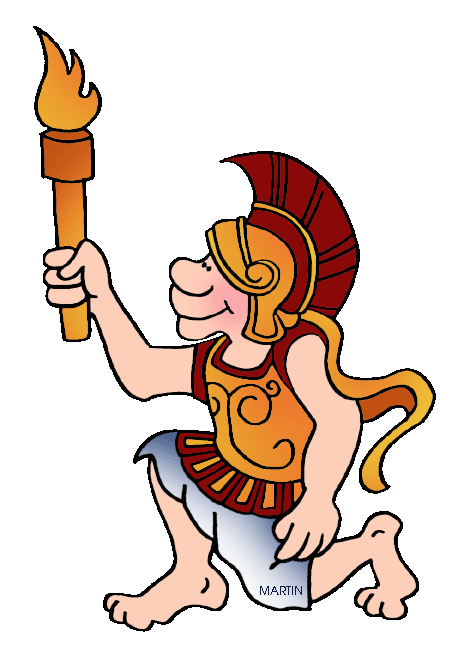 Автор: Дегтерева Лариса Борисовна, 
учитель истории МБОУ «Усть-Бюрская СОШ»
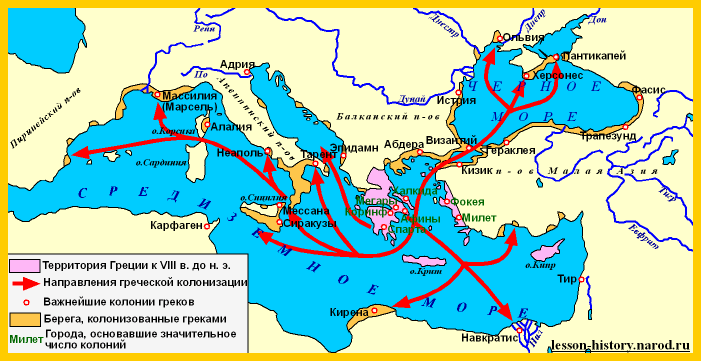 Повторяем то, что знаем
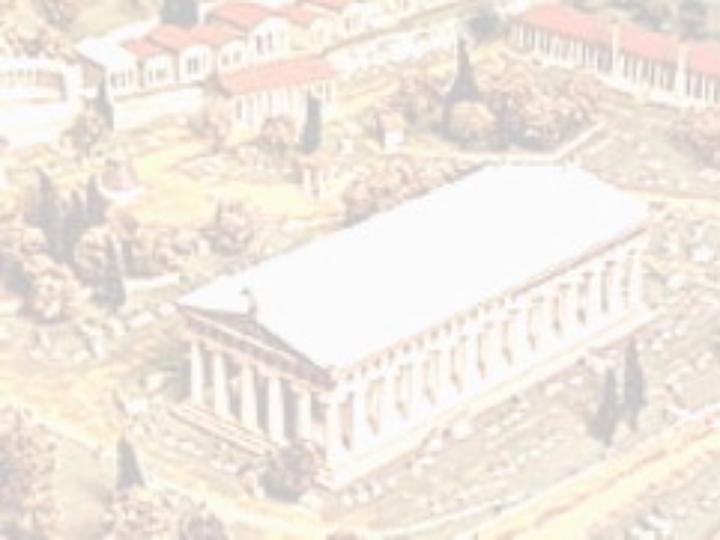 Определяем тему урока и цели урока
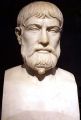 "Нет другой звезды благороднее Солнца, звезды, дающей столько тепла и блеска в пустыне мира. Так и мы прославляем те состязания, что всех игр благороднее,— 
                                           Олимпийские игры".
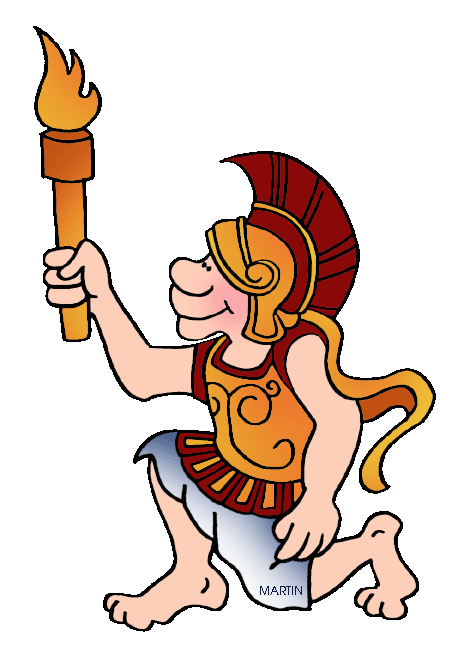 Древнегреческий
философ
 Пиндар
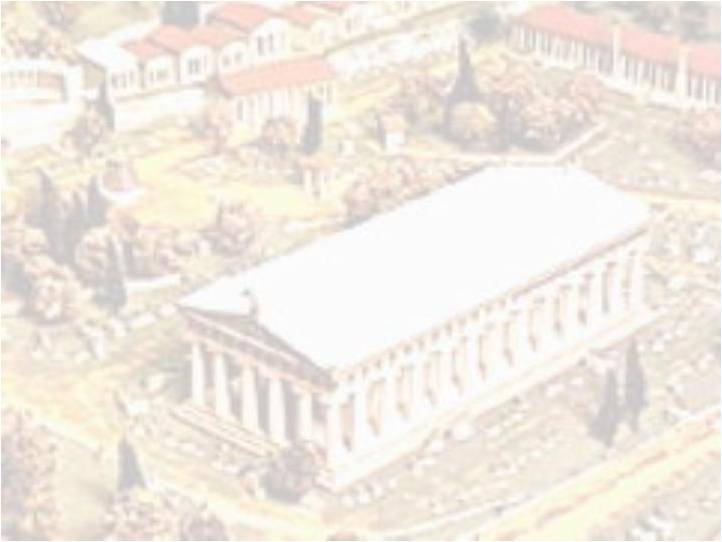 Тема: Олимпийские игры в древности
ПЛАН
1. Зарождение Олимпийских игр.
2. Подготовка греков к Олимпийским играм.
3. Олимпийские игры.
4. Олимпийские игры вчера и сегодня.
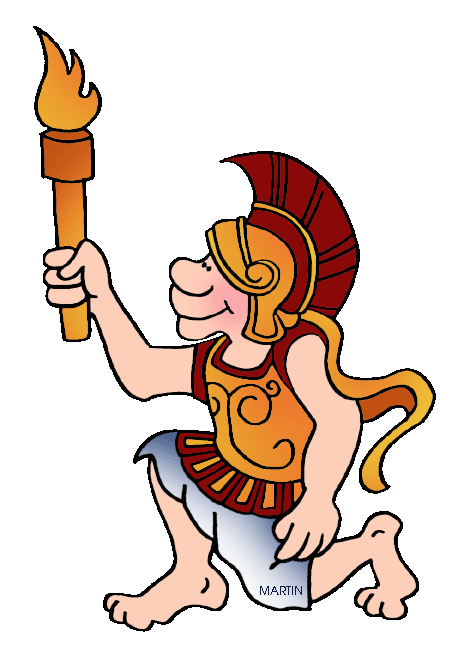 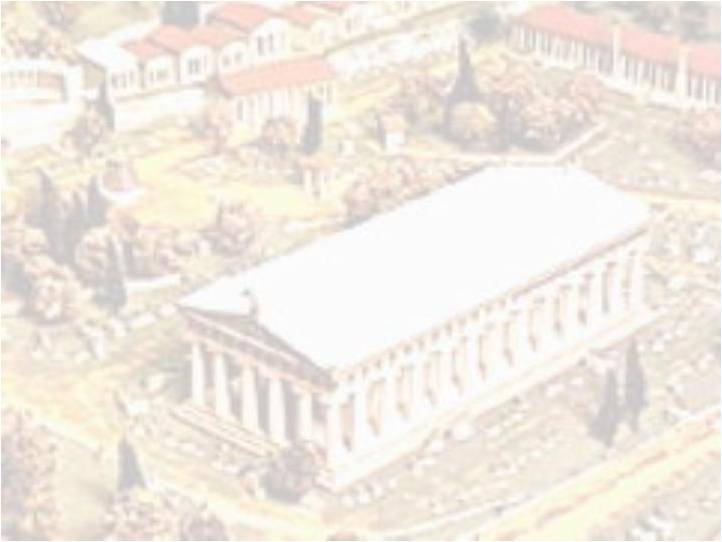 Определяем проблему
ДРЕВНИЕ ГРЕКИ ЛЮБИЛИ СОРЕВНОВАНИЯ ВСЕХ ВИДОВ. ЗАЧЕМ ГРЕКИ ПРОВОДИЛИ ОЛИМПИЙСКИЕ ИГРЫ?
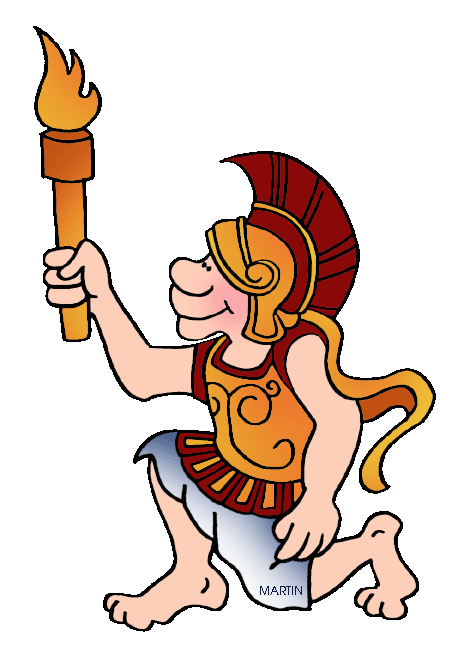 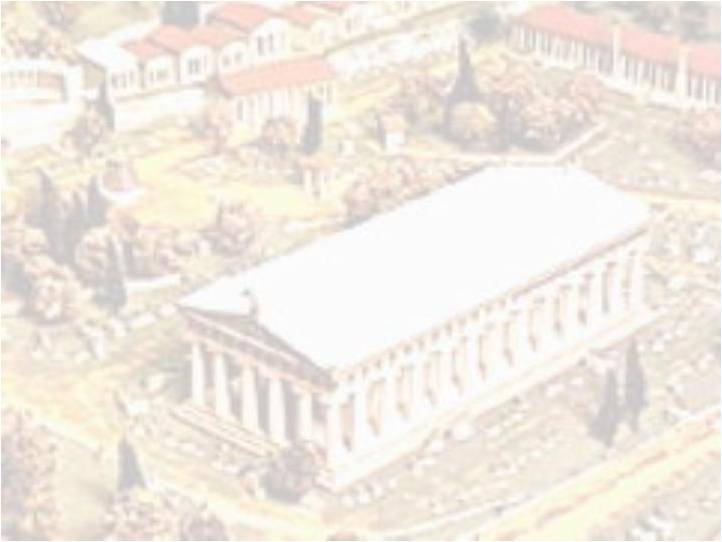 Миф об образовании Олимпийских игр
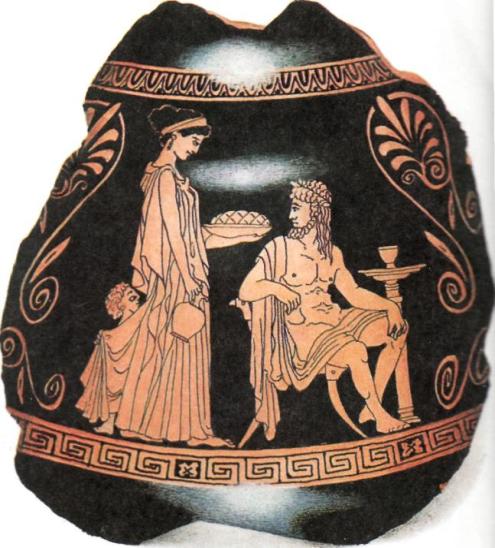 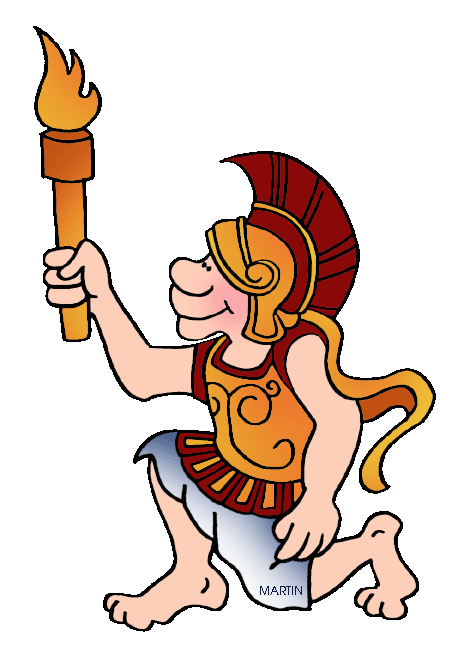 Вместо младенца Рея передаёт
Кроносу, завёрнутый в пелёнки, камень.
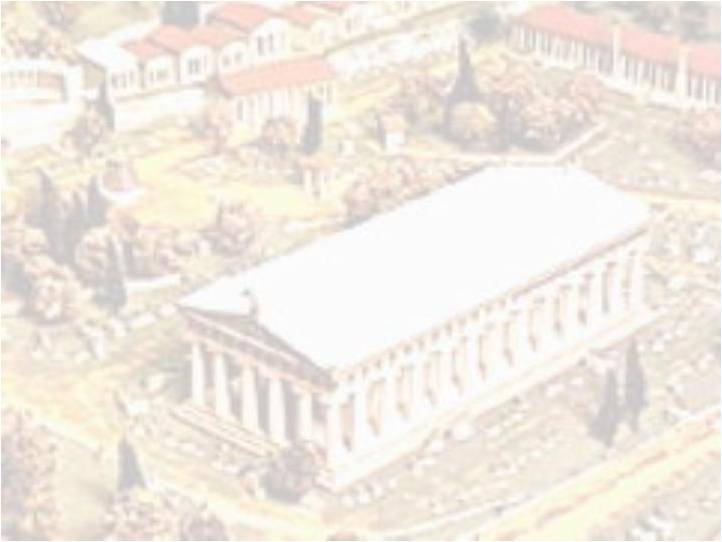 Статуя Зевса в храме Олимпии
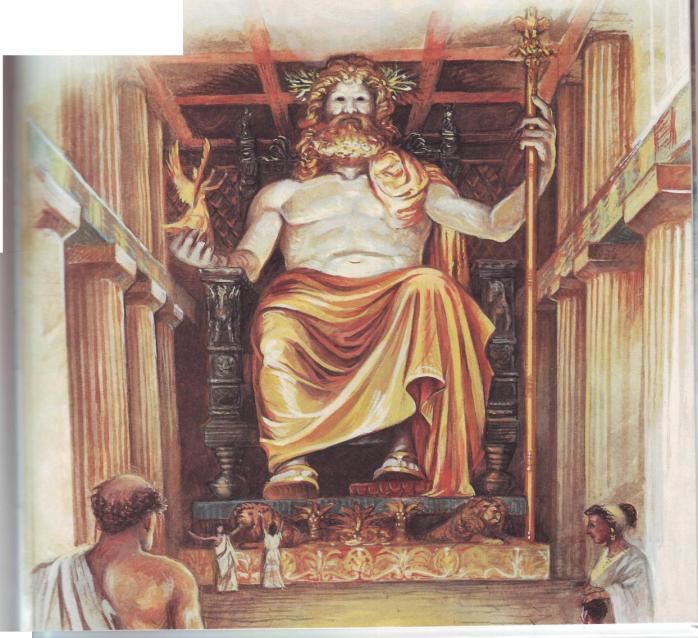 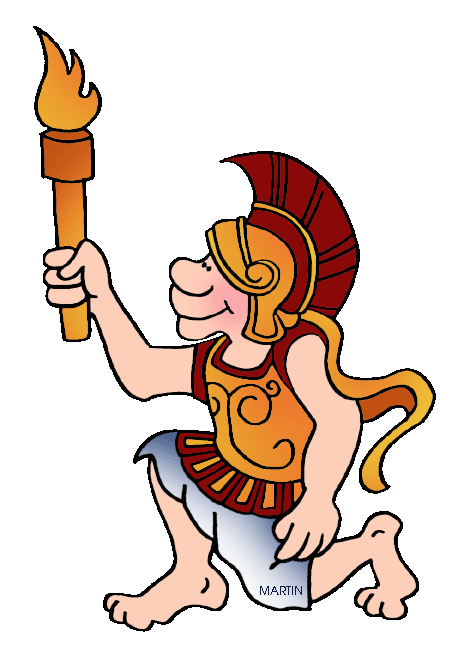 одно из семи чудес света
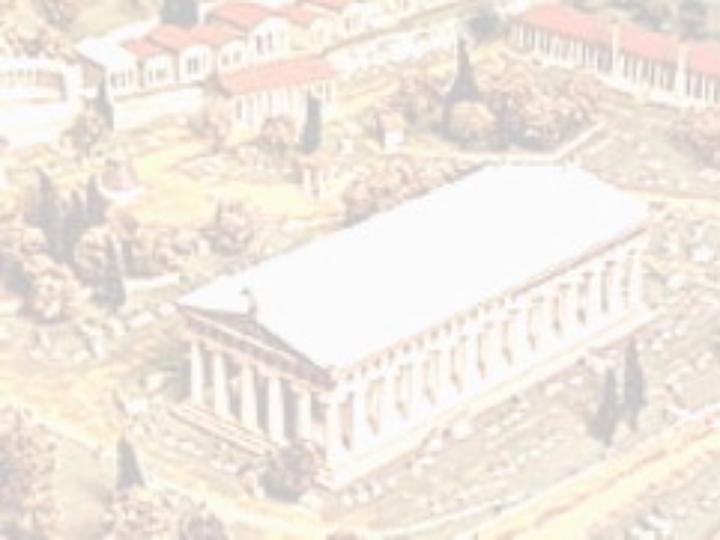 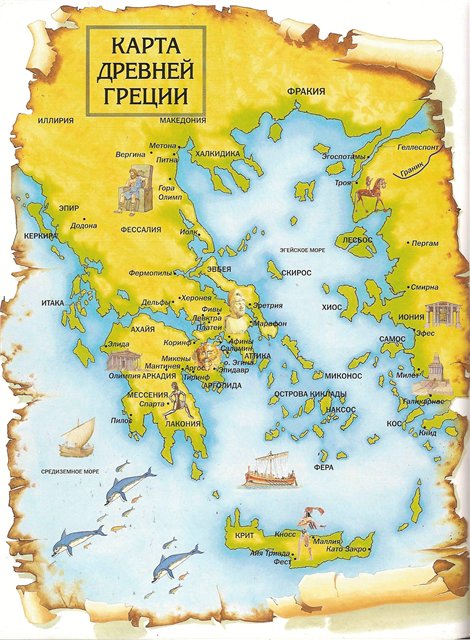 Где проходили  спортивные состязания?
В ОЛИМПИИ
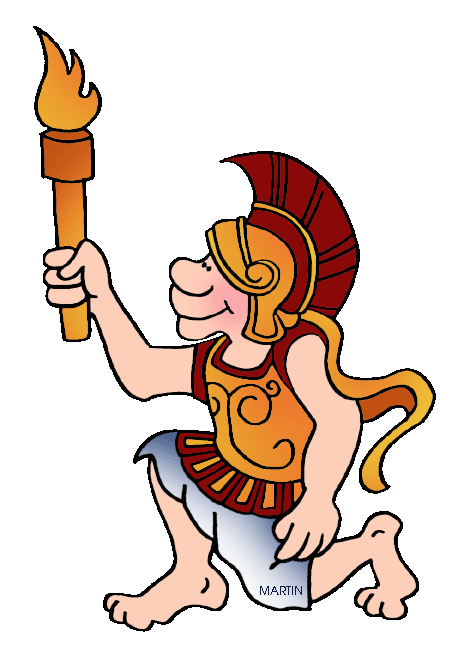 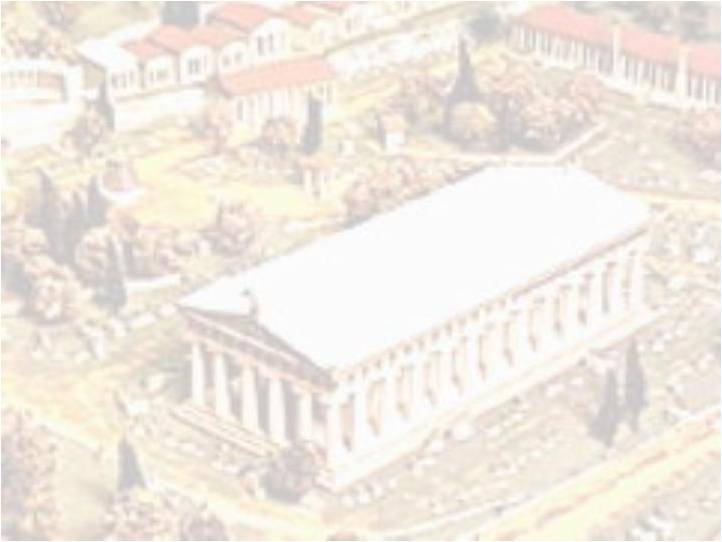 Первые Олимпийские игры
776 г. до н. э.
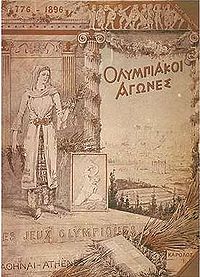 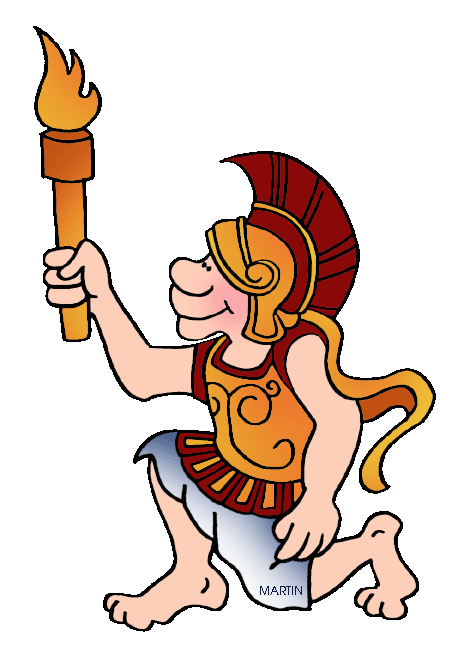 Плакат первых Олимпийских игр
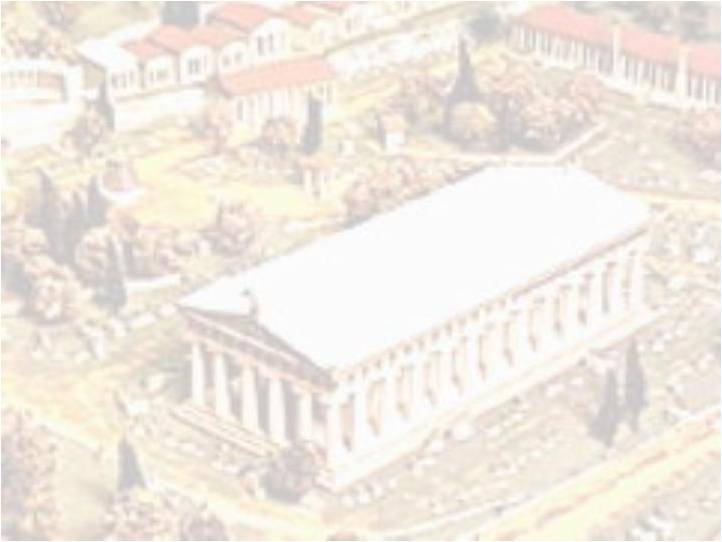 Атлет
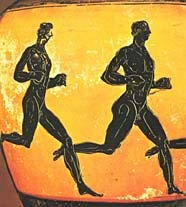 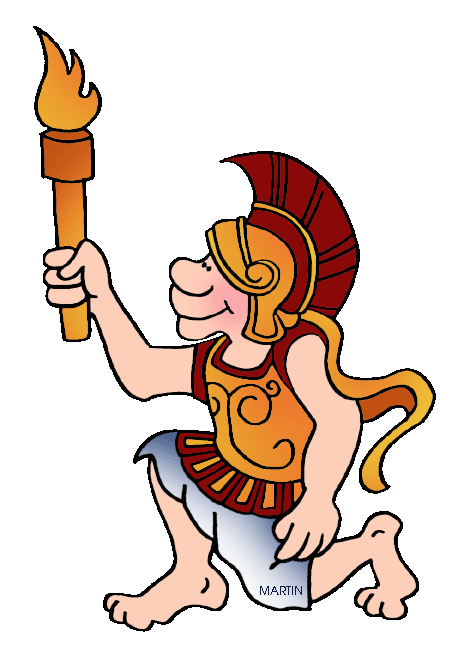 Участник состязаний, человек крепкого телосложения
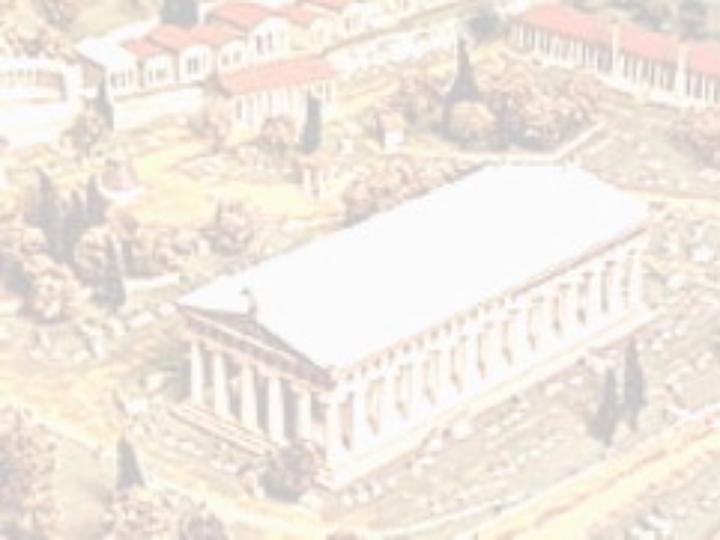 1 день - Открытие Олимпиады
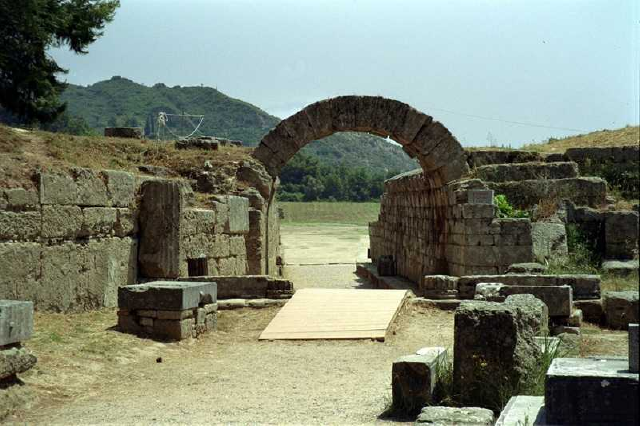 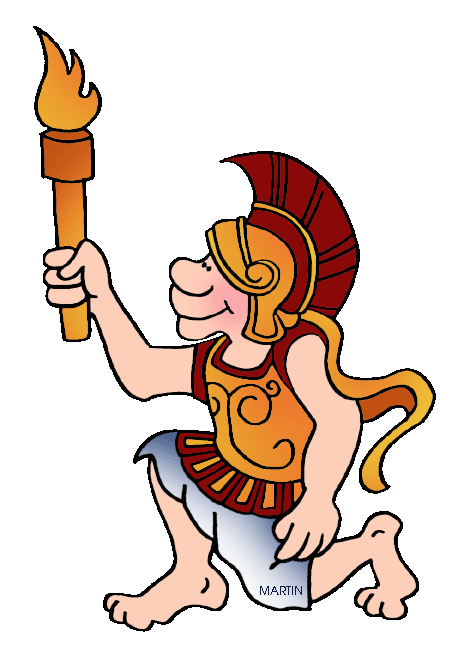 Вход на стадион в Олимпии
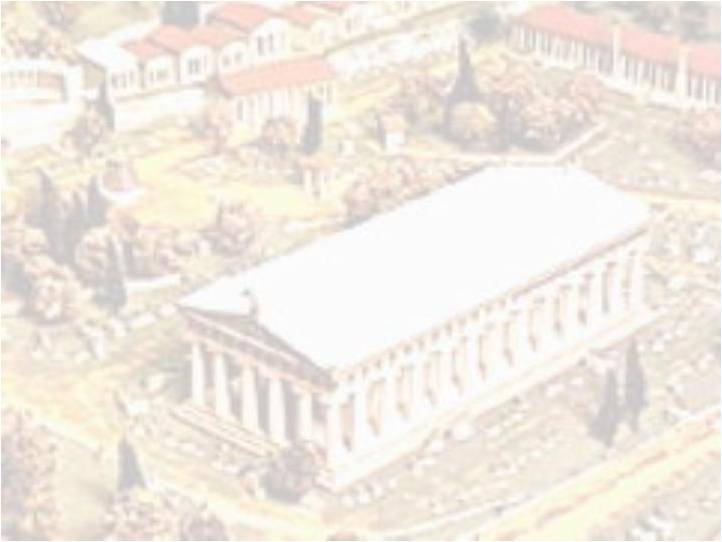 ФИЗКУЛЬТМИНУТКА
Чтобы сильным стать и ловким,           Приступаем к тренировке (шагаем на месте)
    Круг почета пробежать (бег на месте),
    Или тяжести поднять (сгибание и разгибание рук)
    Сделать выдох, сделать вдох (вдох-выдох)
    Будь атлет всегда готов!
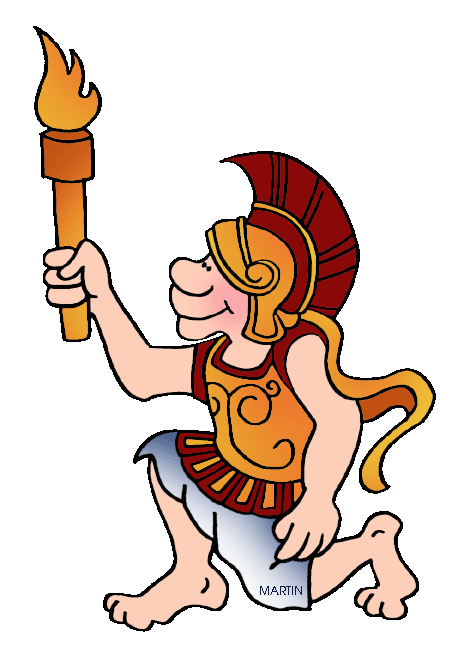 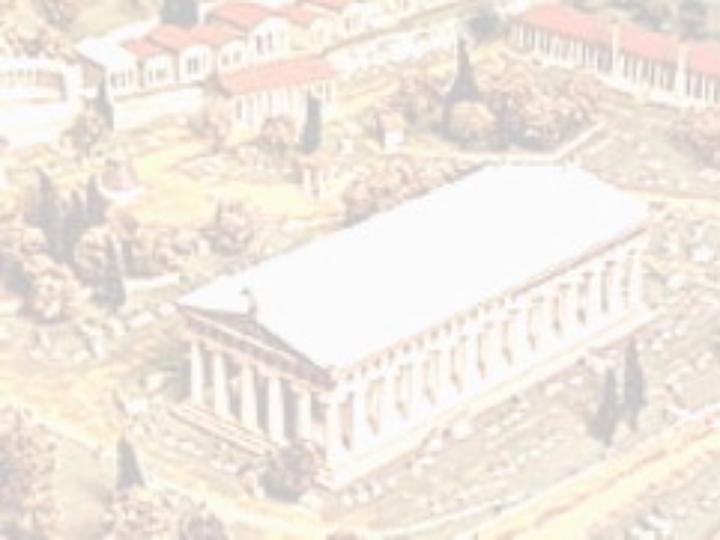 2,3,4 дни Олимпиады- дни соревнований
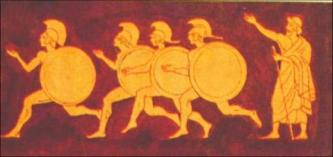 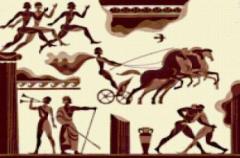 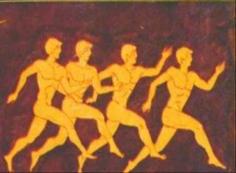 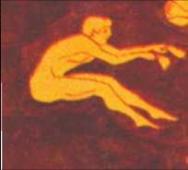 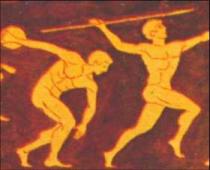 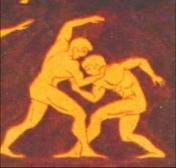 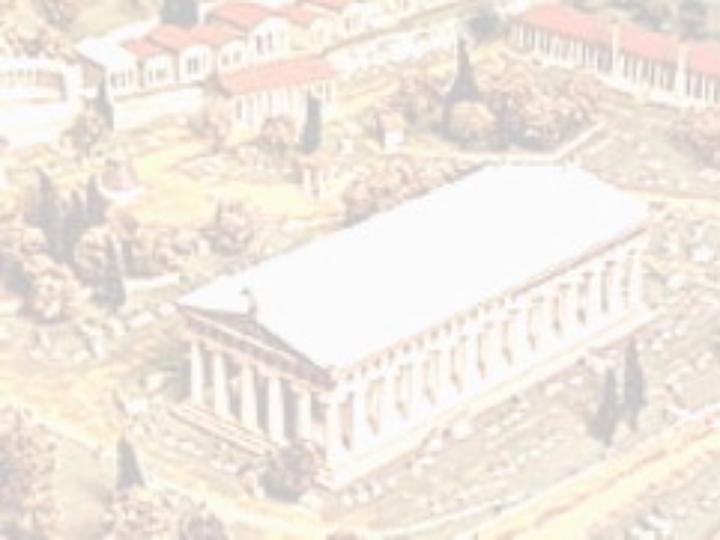 Соревнования колесниц
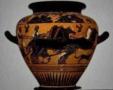 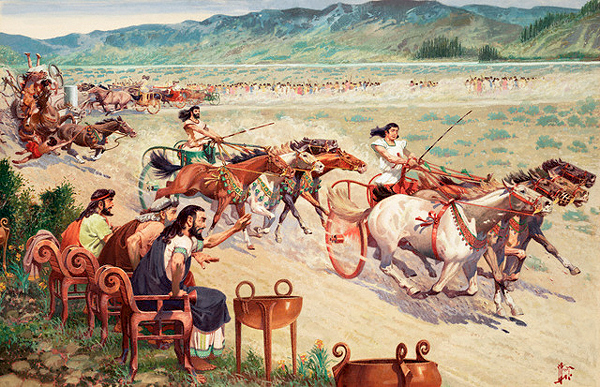 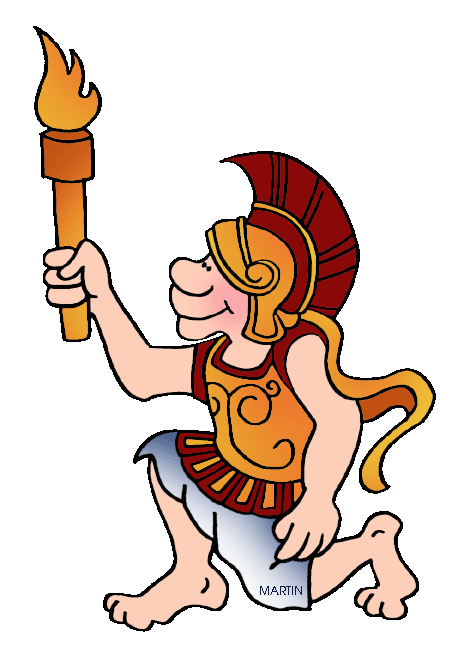 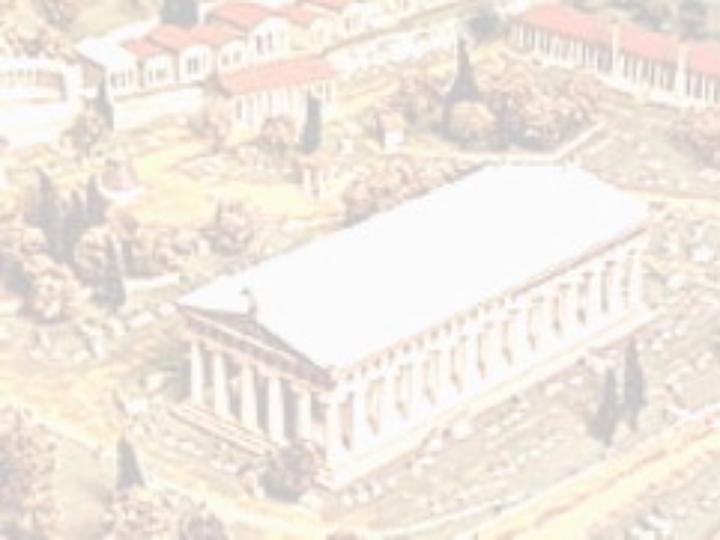 5 день - награждение победителей
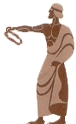 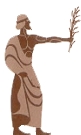 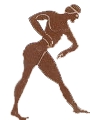 Олимпиоников награждали: оливковым венком и
прижизненной статуей  (для победителей трёх Олимпиад).
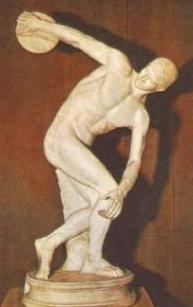 Почести Олимпионикам  
в своём полисе:
- пожизненная пенсия;
- пожизненное питание;
- освобождение от налогов;
 - почетное место в театре.
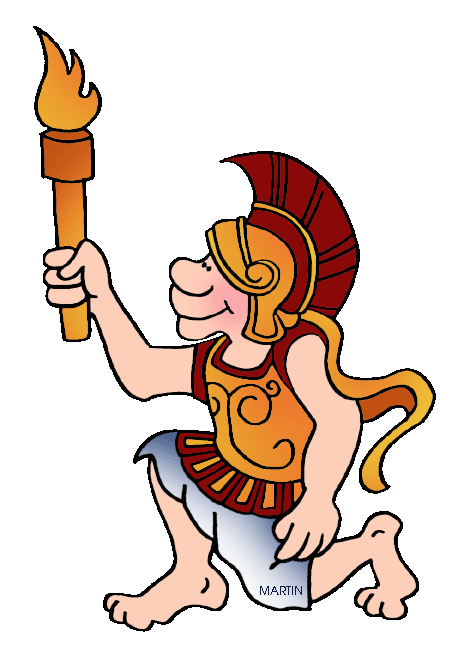 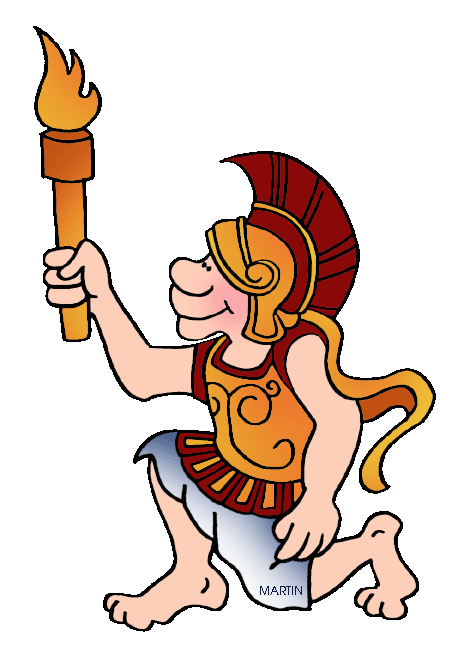 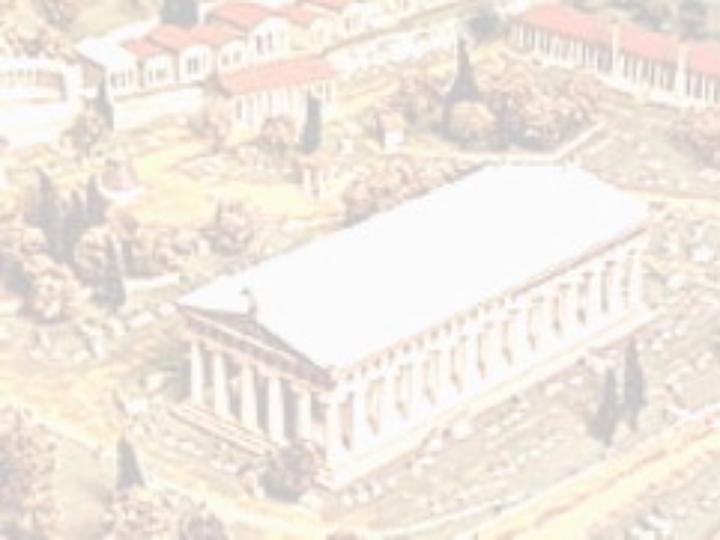 Легендарные атлеты
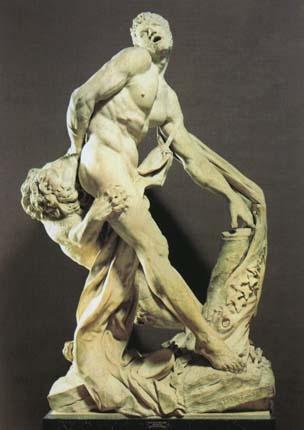 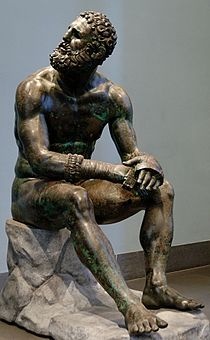 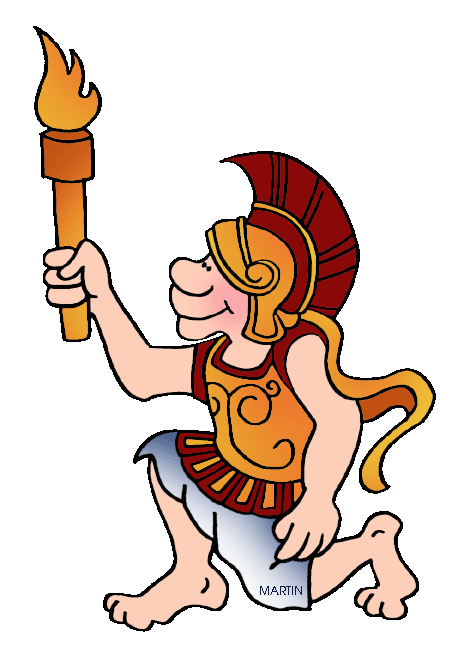 Милон Кротонский
Феаген
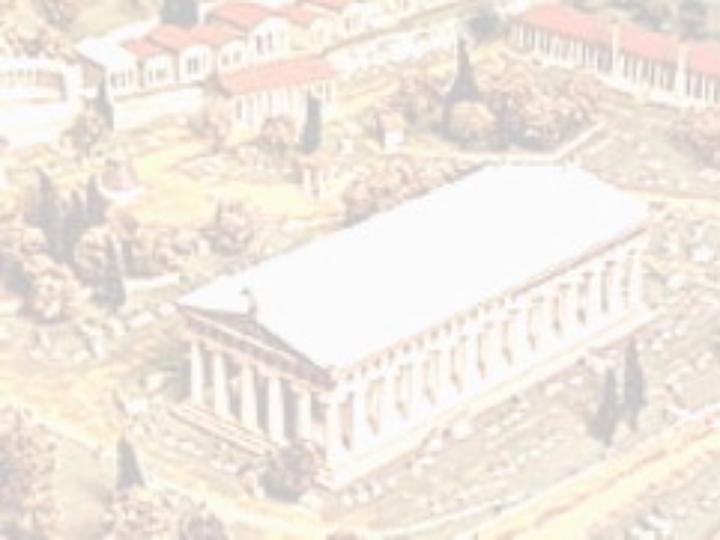 1502 г.
Реши задачу
776 г.
394 г.
Р.Х.
до н.э.
н.э.
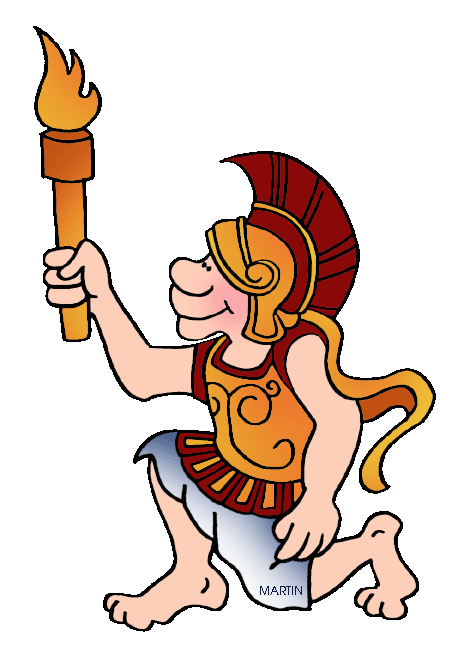 В 394 году Греция находилась под властью Рима, и римский император Феодосий I запретил проводить Олимпийские игры. Но в 1896 году, уже в конце XIX века, французский барон Пьер де Кубертен, большой любитель спорта решил возродить традицию проведения Олимпиад.  
 - Сколько лет не проводилась Олимпиада?
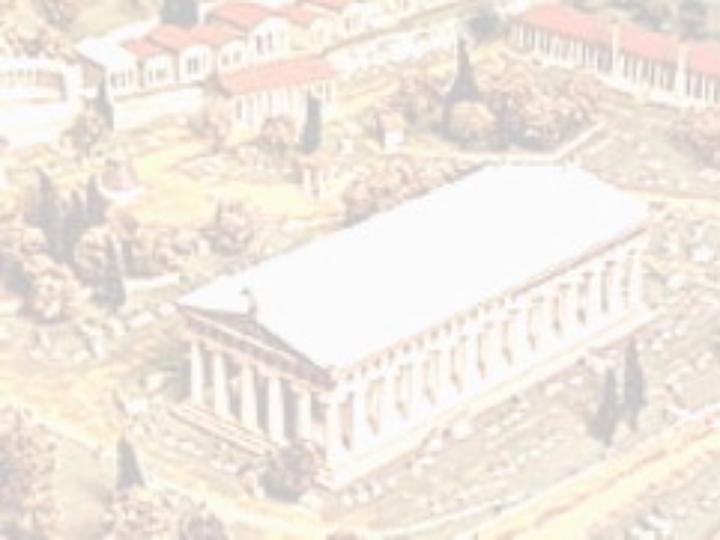 Почему возродились Олимпийские игры?
Кто смог возродить эту традицию?
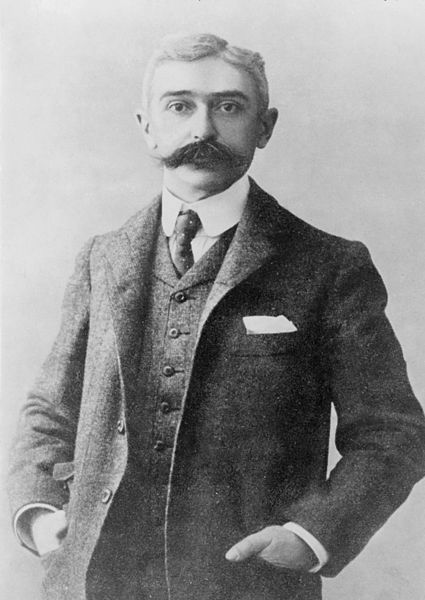 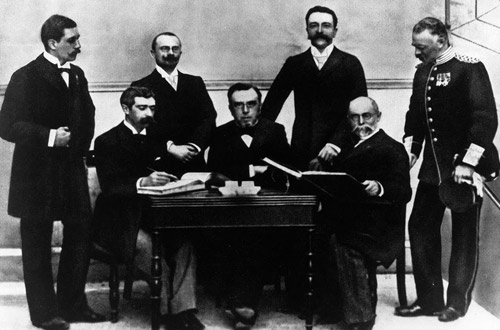 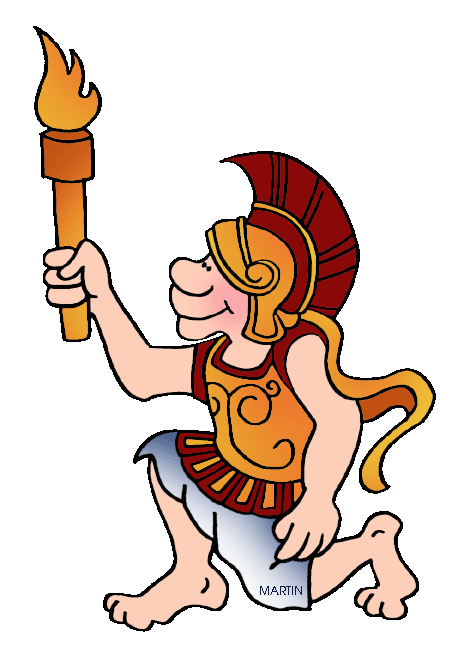 Члены Международного олимпийского комитета
Пьер де Кубертен
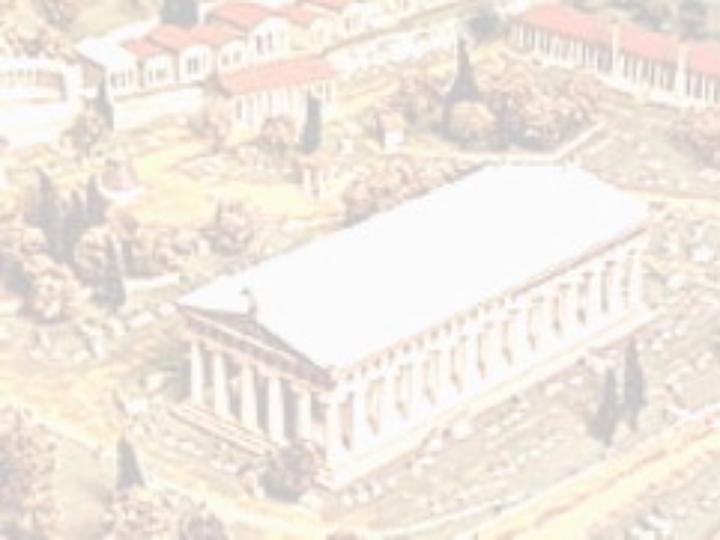 Возрождение Олимпийских игр
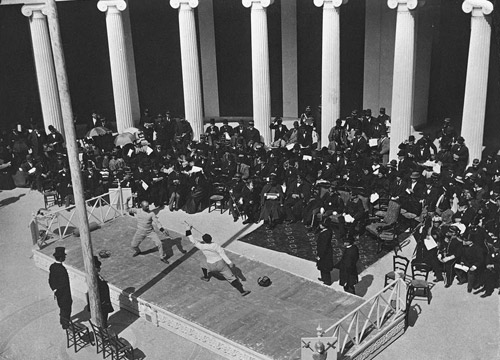 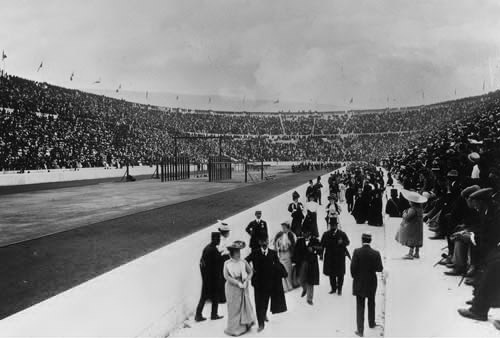 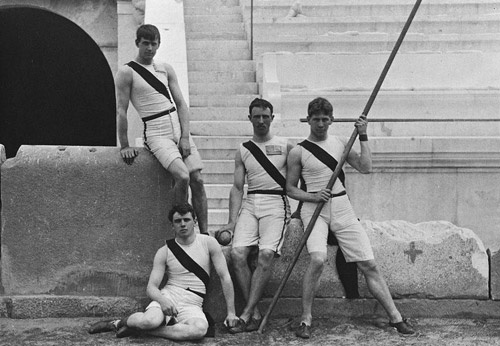 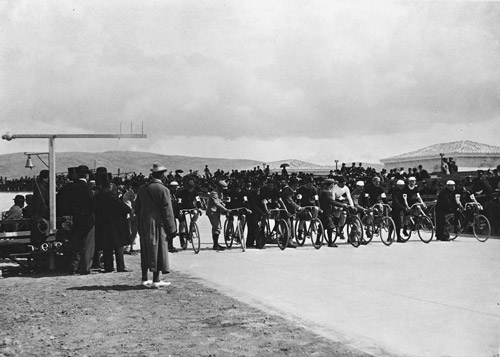 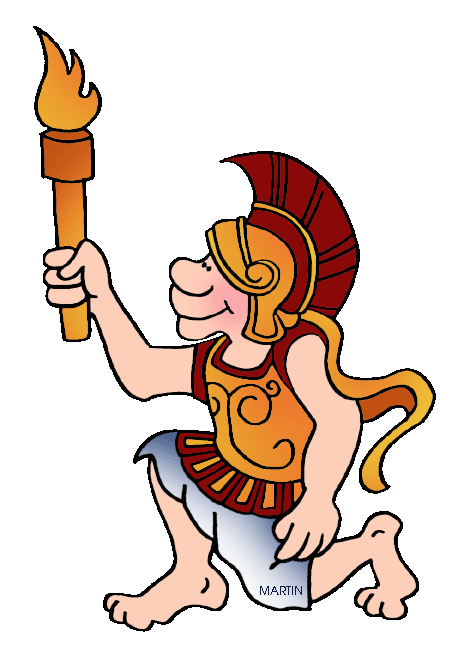 Афины, 1986 г.
Олимпийская символика
1913 г           «Citius, Altius, Fortius»
Африка
Америка
Европа
Азия
Австралия
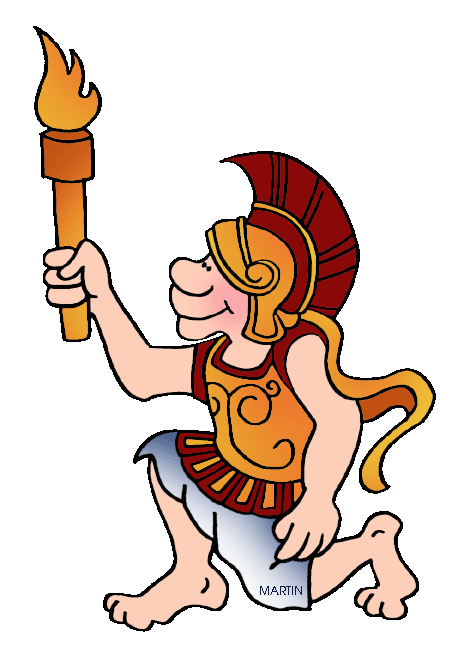 «Быстрее, выше, сильнее»
1913 г.
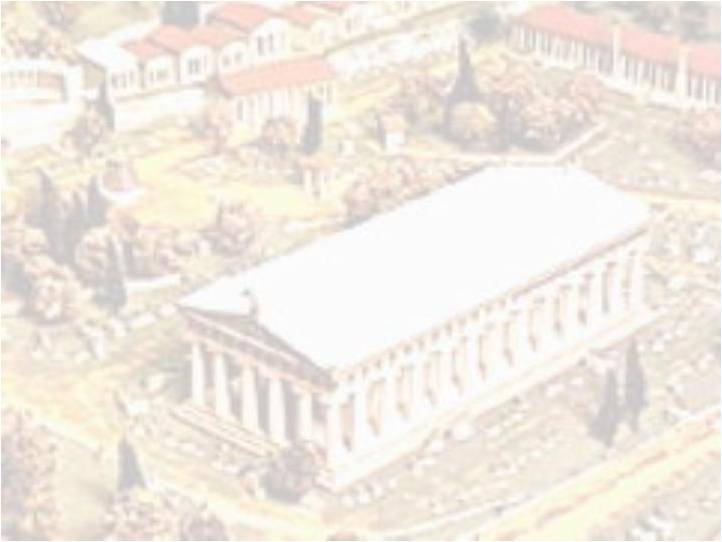 Зимние Олимпийские игры
В сочи
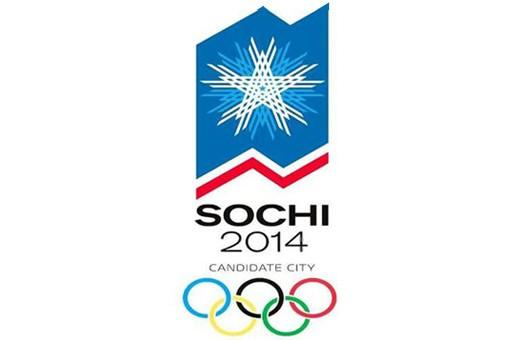 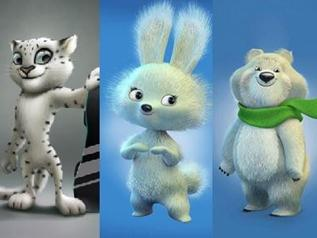 7 по 23 февраля 2014 года -ХХII зимние Олимпийские игры и  ХI Паралимпийские зимние игры
Объясни, почему жителям XXI века очень важно, что Олимпийские игры проходят именно в их стране?
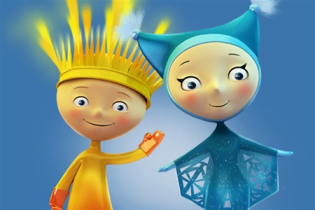 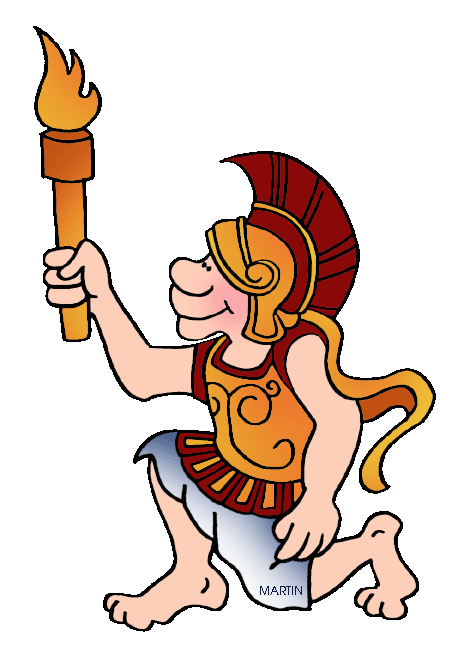 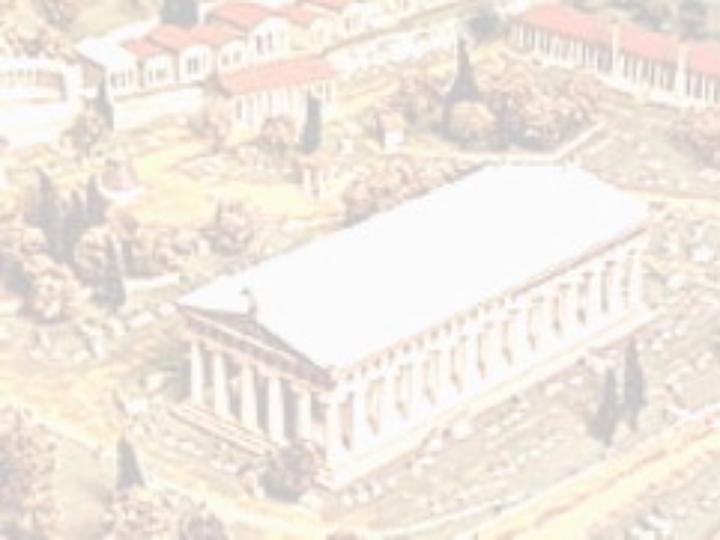 Применение новых знаний
1. Родиной Олимпийских игр является…
2. Первые в истории Олимпийские игры были проведены в…
3. Город Древней Греции, в котором проводили Олимпийские игры, назывался…
4. Олимпийские игры устраивали в честь…
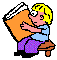 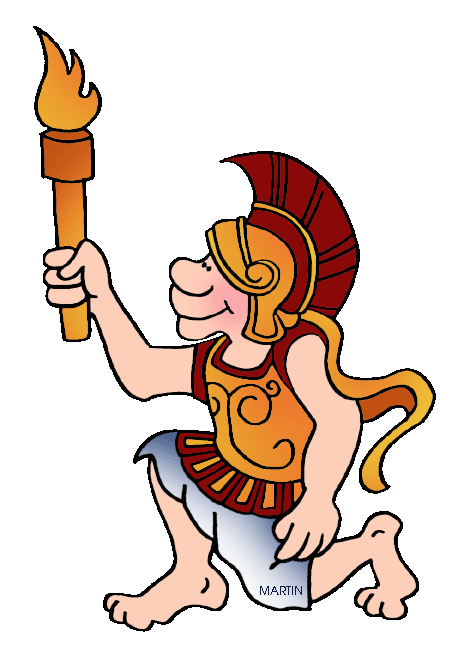 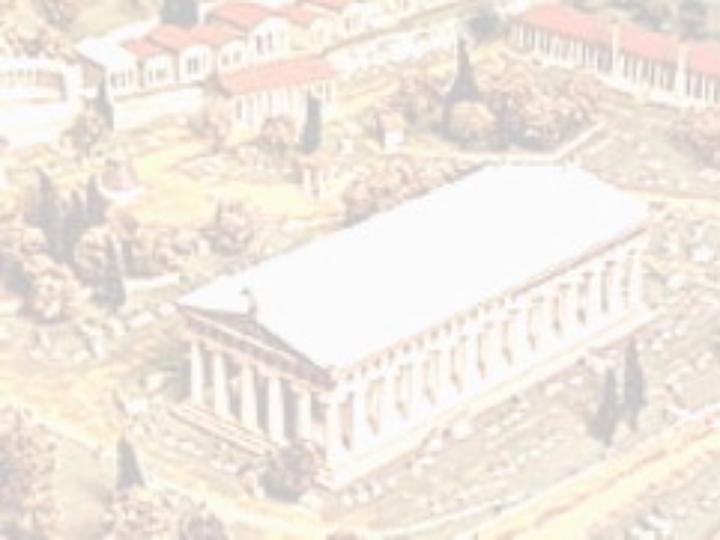 Проверь себя
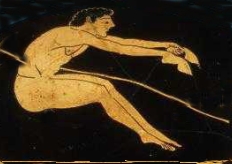 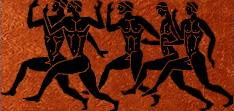 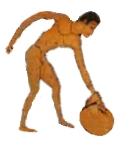 МОЛОДЦЫ!
1
2
3
4
5
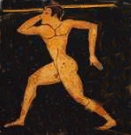 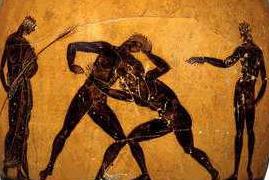 Открываем новые знания
ОЛИМПИЙСКИЕ ИГРЫ ДАВАЛИ ВОЗМОЖНОСТЬ ГРАЖДАНАМ ГРЕЧЕСКИХ ПОЛИСОВ ПРОЯВЛЯТЬ СВОИ ВОЗМОЖНОСТИ , ПОЧУВСТВОВАТЬ СЕБЯ ОДНИМ НАРОДОМ,  ПРОСЛАВИТЬ СВОЙ ПОЛИС.
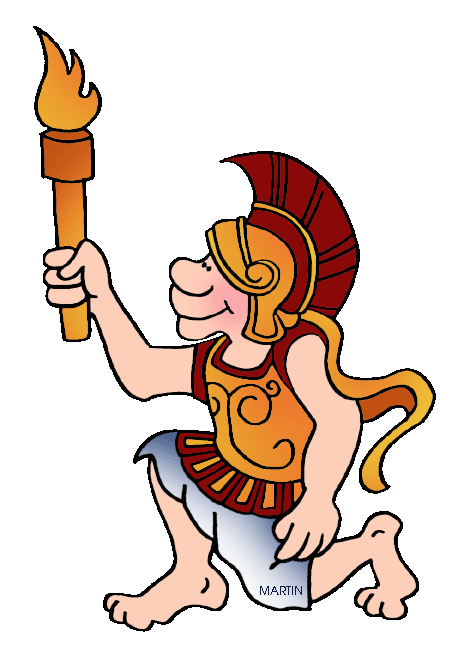 «О спорт! Ты – мир!»
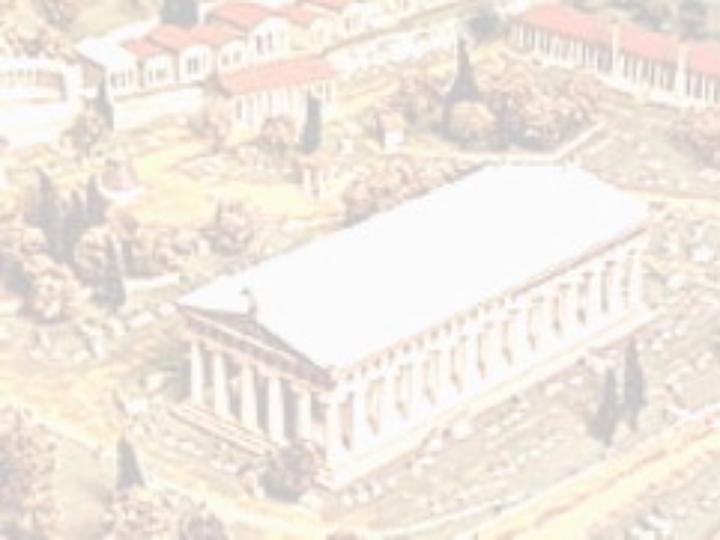 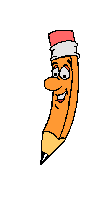 Домашнее задание
Параграф 33, пересказ. 
Творческое задание по выбору: 
- придумать рассказ об Олимпийских играх от имени участника или зрителя; 
- составить  синквэйн «Олимпиада».
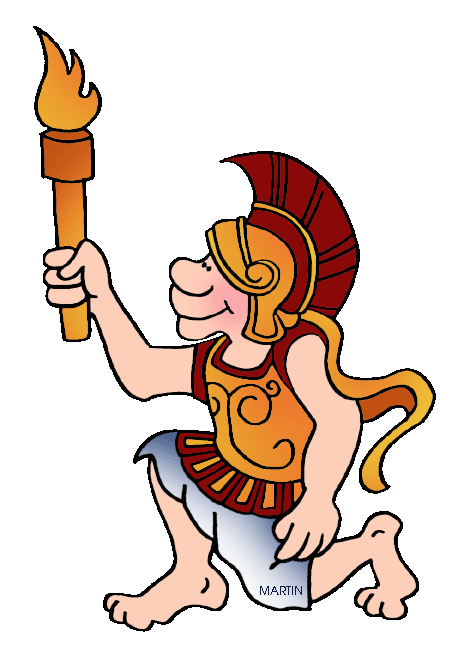 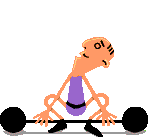 рефлексия
Я узнал...
Я научился...
Я понял, что могу...
Мне понравилось...
Для меня стало новым...
Меня удивило...
У меня получилось...
Я приобрёл...
Мне захотелось...
Меня воодушевило...
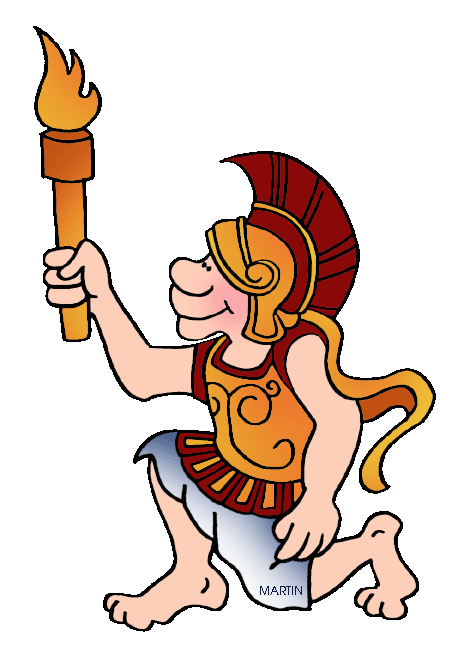 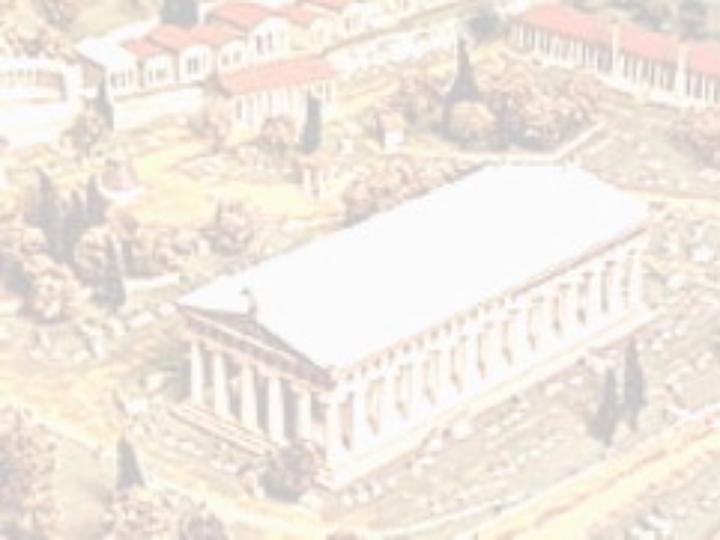 Спасибо за урок!
До свидания!